PROFESSIONAL GROOMING & ETIQUETTE
This ppt is created by Manju Nair (member of PlanMyTrainings.com). Not to be used without the permission of www.planmytrainings.com
CONTENT
Intro – Professional Grooming as a component of Professional Behaviour.
 Why  does professional grooming  matter..with reference to the ‘I’ Brand.
Managing your visual image-  Formal  dress code for men and women
Basic grooming and hygiene
Workplace Etiquette
Email Etiquette( In brief)
This ppt is created by Manju Nair (member of PlanMyTrainings.com). Not to be used without the permission of www.planmytrainings.com
PROFESSIONAL GROOMING & ETIQUETTE
PROFESSIONAL  BEHAVIOUR comprises of  ‘APPROPRIATE’

Corporate Grooming

 Business Etiquette


FAMOUS QUOTE...

Your personal beauty is  a greater recommendation than any letter of reference. 
			- Aristotle
This ppt is created by Manju Nair (member of PlanMyTrainings.com). Not to be used without the permission of www.planmytrainings.com
The ABC s of Business Etiquette that can ensure to take one a long way in building successful  professional relationships :
A- APPEARANCE

B – BEHAVIOUR 

C- COMMUNICATION
This ppt is created by Manju Nair (member of PlanMyTrainings.com). Not to be used without the permission of www.planmytrainings.com
CORPORATE GROOMING
Organisations today invest heavily viz..millions of dollars in the branding and packaging of their products, as they wish to convey a strong  ‘IMAGE’ of the product/brand   to their customers!

 In order to lure the customers who  often are convinced of the features of the product , just by looking at its attractive appearance ,companies often modify  the  PRODUCT PACKING ....

  Let us have a look at the following products....
This ppt is created by Manju Nair (member of PlanMyTrainings.com). Not to be used without the permission of www.planmytrainings.com
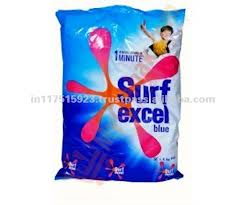 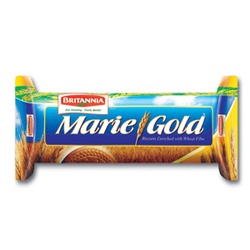 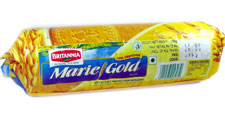 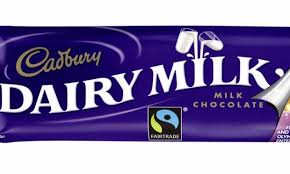 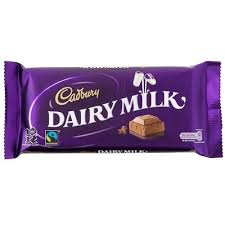 This ppt is created by Manju Nair (member of PlanMyTrainings.com). Not to be used without the permission of www.planmytrainings.com
How would you like your gifts to  reach you..?





Or
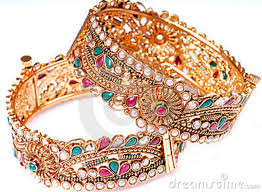 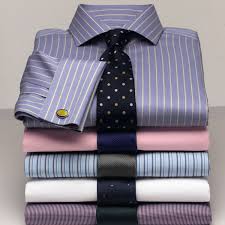 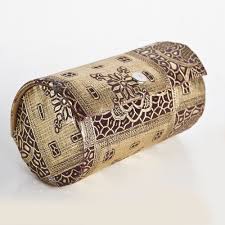 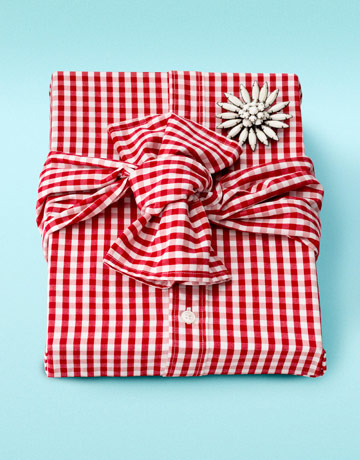 This ppt is created by Manju Nair (member of PlanMyTrainings.com). Not to be used without the permission of www.planmytrainings.com
WELL.......  GOOD PACKING DOES MAKE A  HUGE DIFFERENCE TO THE LOOK OF THE PRODUCT... DOESN’T IT ...?
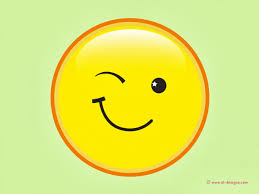 This ppt is created by Manju Nair (member of PlanMyTrainings.com). Not to be used without the permission of www.planmytrainings.com
What about the ‘IMAGE OF AN EMPLOYEE’  then ???

Does  the external  appearance of an individual really matter ...Especially when we have all often heard  over the years,

  “DO NOT JUDGE A BOOK BY ITS COVER..........”.
This ppt is created by Manju Nair (member of PlanMyTrainings.com). Not to be used without the permission of www.planmytrainings.com
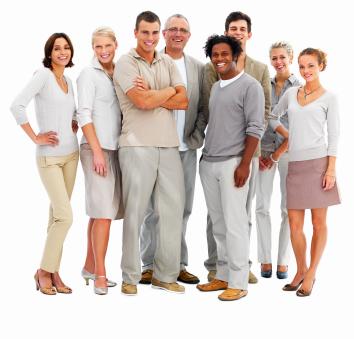 This ppt is created by Manju Nair (member of PlanMyTrainings.com). Not to be used without the permission of www.planmytrainings.com
This ppt is created by Manju Nair (member of PlanMyTrainings.com). Not to be used without the permission of www.planmytrainings.com
Studies have revealed that physical/external presentation of an individual does matter & people intuitively  equate beauty with concepts like  better/smart /confident or even successful !!

In today’s world where quick decisions and fast judgements are  made....... the  ‘FIRST IMPRESSION’  does matter..  atleast at the initial level !

So....lets accept the fact– fortunately/unfortunately..
‘PEOPLE ARE OFTEN JUDGED BY THEIR EXTERNAL APPEARANCE’!
This ppt is created by Manju Nair (member of PlanMyTrainings.com). Not to be used without the permission of www.planmytrainings.com
ETIQUETTE
It is said that the word ‘ETIQUETTE’ originated from the French word ‘Une Euitte’ which meant a ticket/placard given to the visitors to the court of King Louis XIV  , which contained the list of rules of behaviour for every  situation in the court.

This also contained the clothes one would wear for an event, the manner of greeting one another , etc
This ppt is created by Manju Nair (member of PlanMyTrainings.com). Not to be used without the permission of www.planmytrainings.com
In other words, “Etiquette” indicates the PROTOCOL  of behaviour one presents while interacting with the others  in a social or professional group.”

When they are displayed at social functions, can be referred to as social etiquette, while in business environment , they form ‘BUSINESS ETIQUETTE’.

ACTIVITY1 : 
Close your eyes  & think of one personality  that comes to your mind and you admire the most as the most well groomed person you have met so far..  what is it you have liked about  him/her the most. ( DISCUSS)
This ppt is created by Manju Nair (member of PlanMyTrainings.com). Not to be used without the permission of www.planmytrainings.com
VISUALIZE & SAY...

How  would you  expect to see the following people in their professions.... 

A DOCTOR 

A LAWYER

A TEACHER

A BUSINESSMAN 
    

                            ...WHY  ??
This ppt is created by Manju Nair (member of PlanMyTrainings.com). Not to be used without the permission of www.planmytrainings.com
A DOCTOR
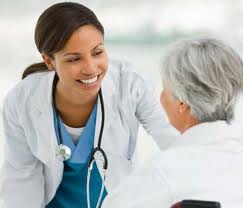 This ppt is created by Manju Nair (member of PlanMyTrainings.com). Not to be used without the permission of www.planmytrainings.com
A LAWYER
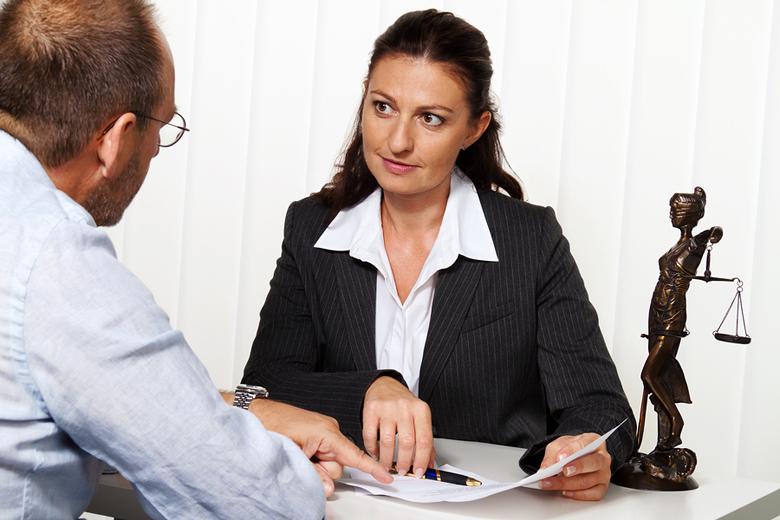 This ppt is created by Manju Nair (member of PlanMyTrainings.com). Not to be used without the permission of www.planmytrainings.com
A TEACHER
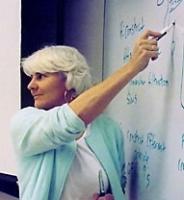 This ppt is created by Manju Nair (member of PlanMyTrainings.com). Not to be used without the permission of www.planmytrainings.com
A BUSINESSMAN
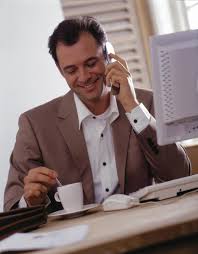 This ppt is created by Manju Nair (member of PlanMyTrainings.com). Not to be used without the permission of www.planmytrainings.com
The  ‘I’  Brand –

The power of ‘VISUAL’ on human mind is quite ‘HIGH’ .. And so  its strength in communicating the message !
 Consider yourself as a ‘Brand’ and imagine/visualise the impact of your clothing on  your colleagues/clients, etc.. 

ASK YOURSELF –

Is my Image in tune with my profession ?
Am I as a Brand reflecting the company’s true image ?
How much would I score on my personal branding ?
This ppt is created by Manju Nair (member of PlanMyTrainings.com). Not to be used without the permission of www.planmytrainings.com
A self analysis questionnaire ..... HANDOUT !
This ppt is created by Manju Nair (member of PlanMyTrainings.com). Not to be used without the permission of www.planmytrainings.com